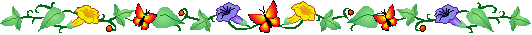 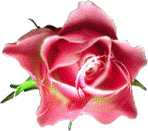 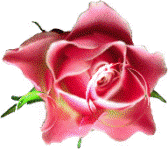 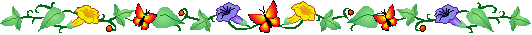 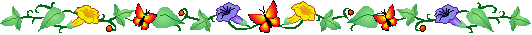 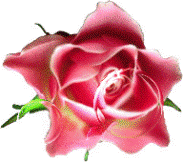 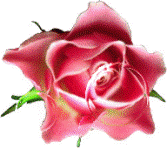 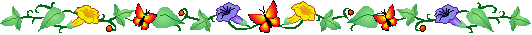 M«n: Tin häc
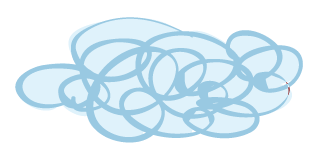 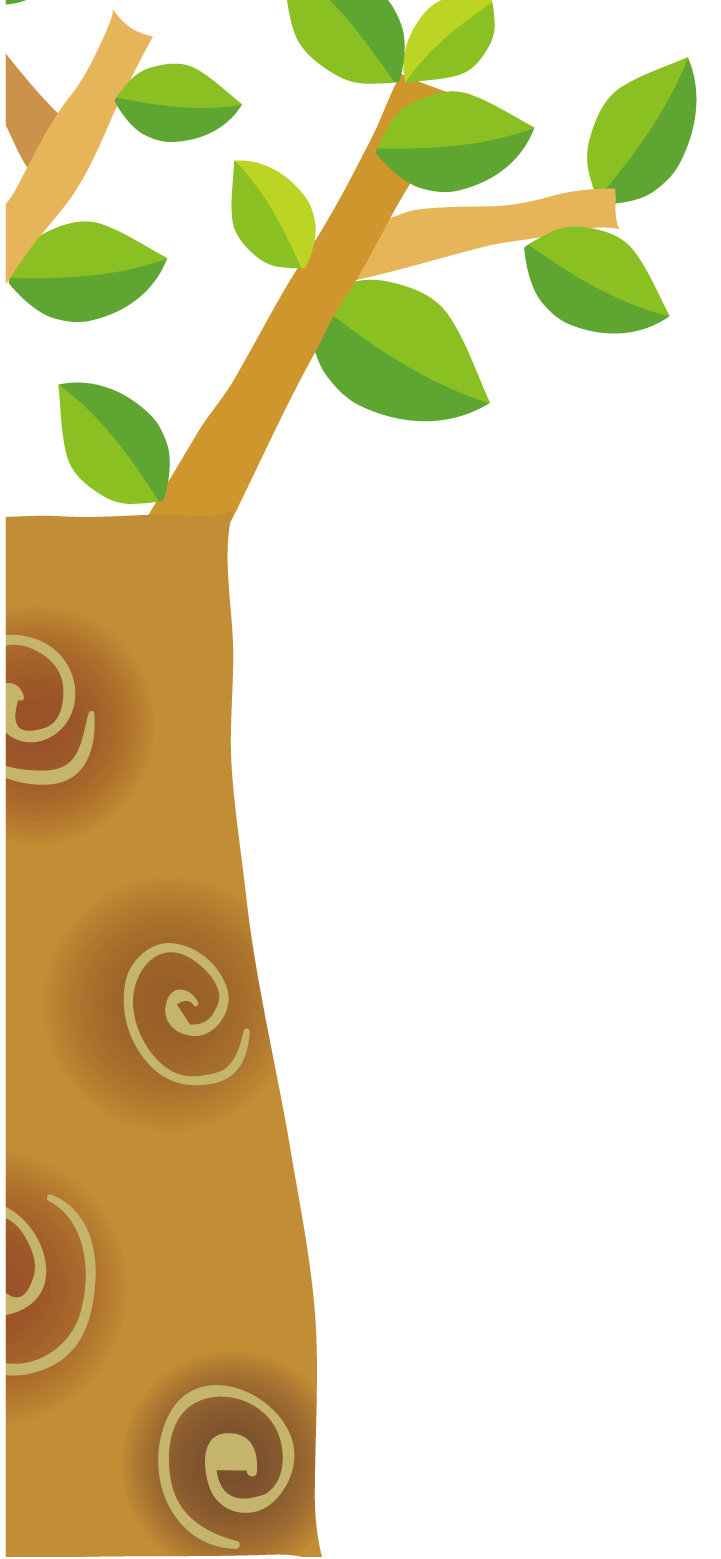 Giáo viên: Đào Hoàng Hà
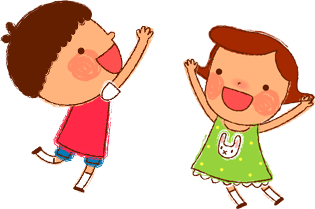 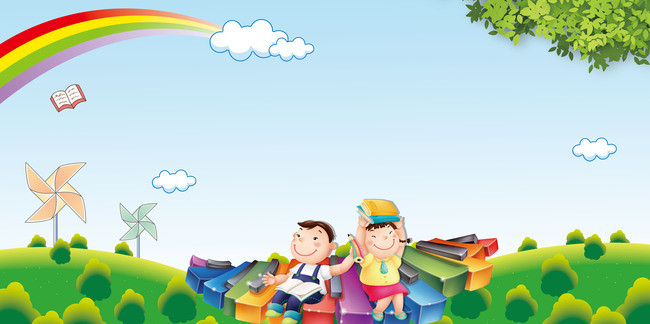 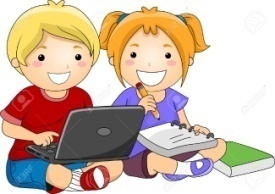 Câu 1: Muốn thụt lề đoạn văn bản sang trái hoặc sang phải em phải chọn biểu tượng….?
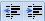 A.
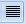 B.
C.
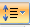 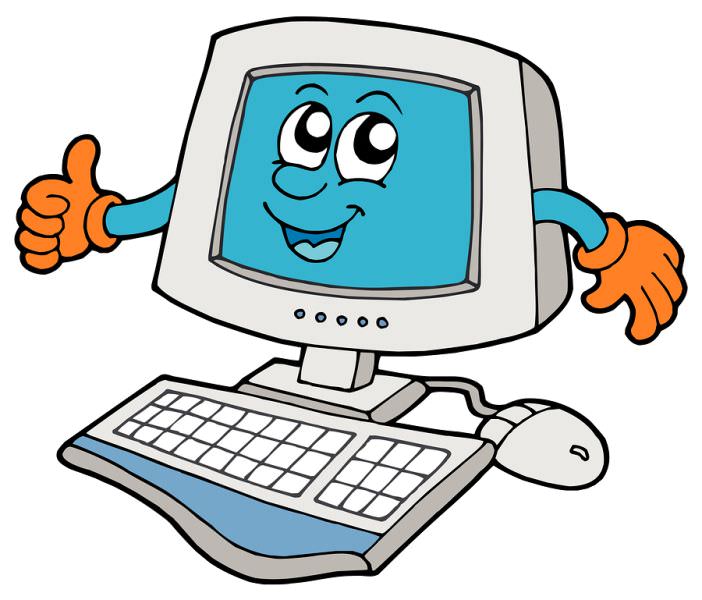 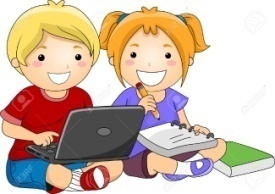 Câu 2: Muốn điều chỉnh khoảng cách giữa các dòng cho đoạn văn bản, em bôi đen đoạn văn bản rồi nháy chuột vào ….?
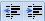 A.
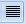 B.
C.
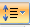 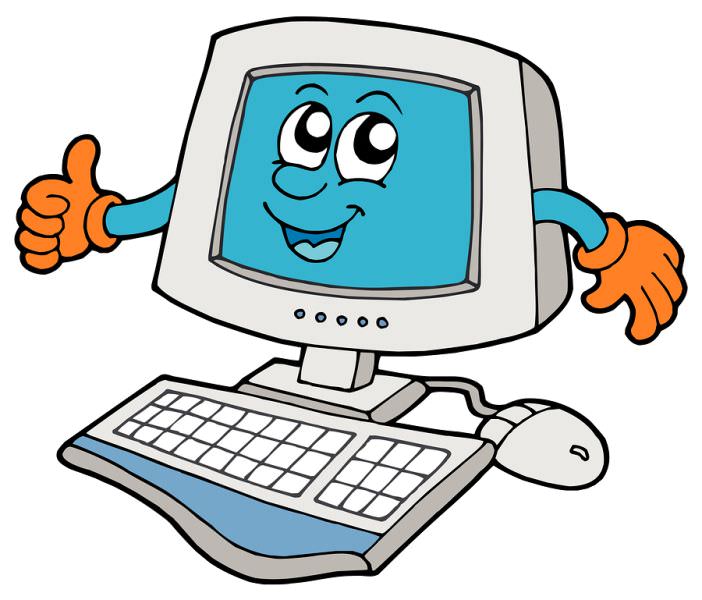 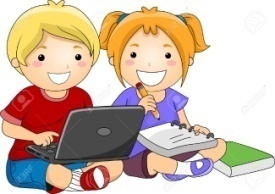 Câu 3: Muốn điều chỉnh độ rộng lề trái - lề phải của đoạn văn bản, em bôi đen đoạn văn bản rồi nháy chuột vào ….?
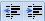 A.
B.
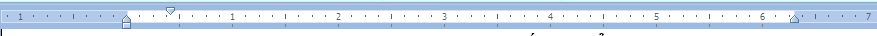 C.
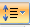 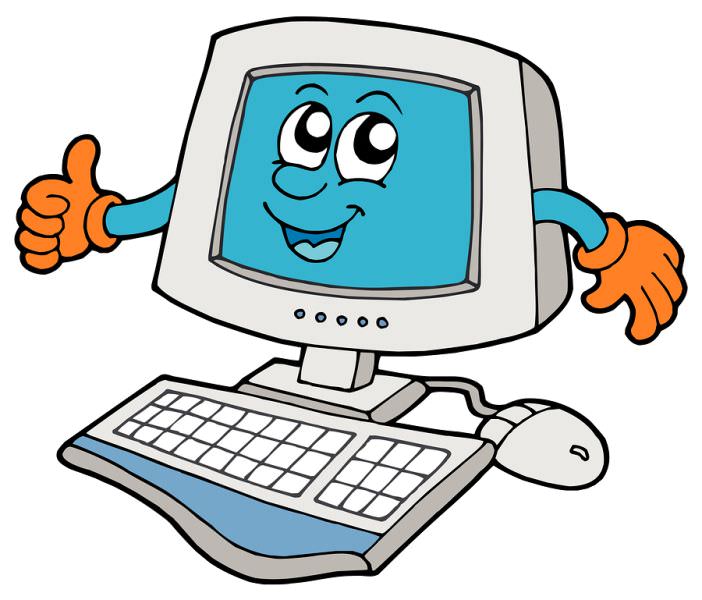 Bài 3: CHỌN KIỂU TRÌNH BÀY CÓ SẴN 
CHO ĐOẠN VĂN BẢN
1. Mở một đoạn văn bản có sẵn.
2. Quan sát các kiểu trình bày văn bản có sẵn trong nhóm Styles trong thẻ Home ở hình dưới đây rồi thực hiện các thao tác sau:
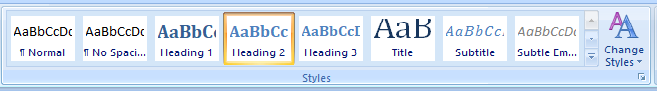 a, Đưa con trỏ lên đầu dòng thứ nhất, rồi nháy chuột chọn mẫu
để quy định kiểu trình bày đoạn văn bản.
Phông chữ, kiểu chữ… của đoạn văn bản sẽ thay đổi theo mẫu.
Thảo luận nhóm 2
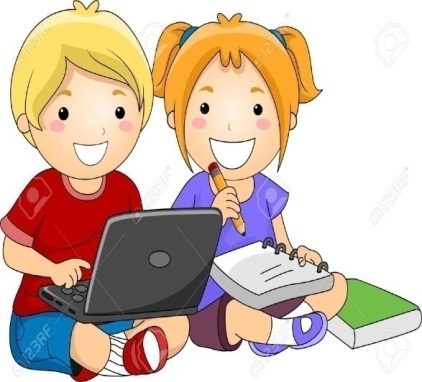 Em hãy nhận xét về phông chữ, cỡ chữ, kiểu chữ, sự thay đổi của đoạn văn bản sau khi chọn Heading 1 so với các đoạn văn bản còn lại?
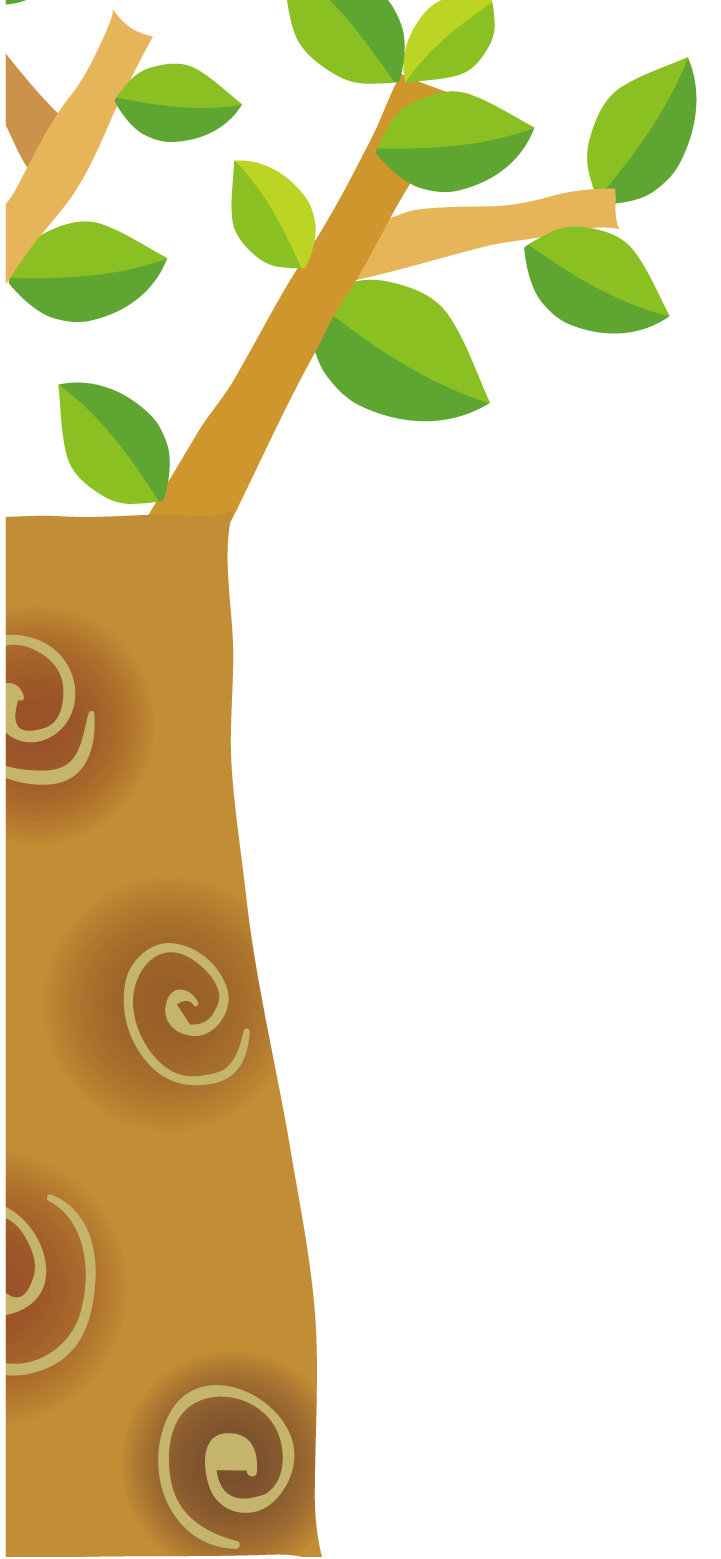 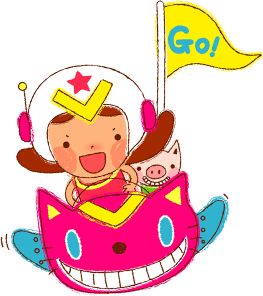 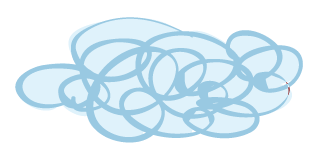 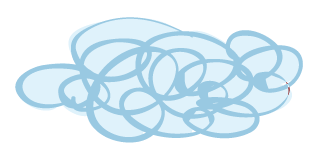 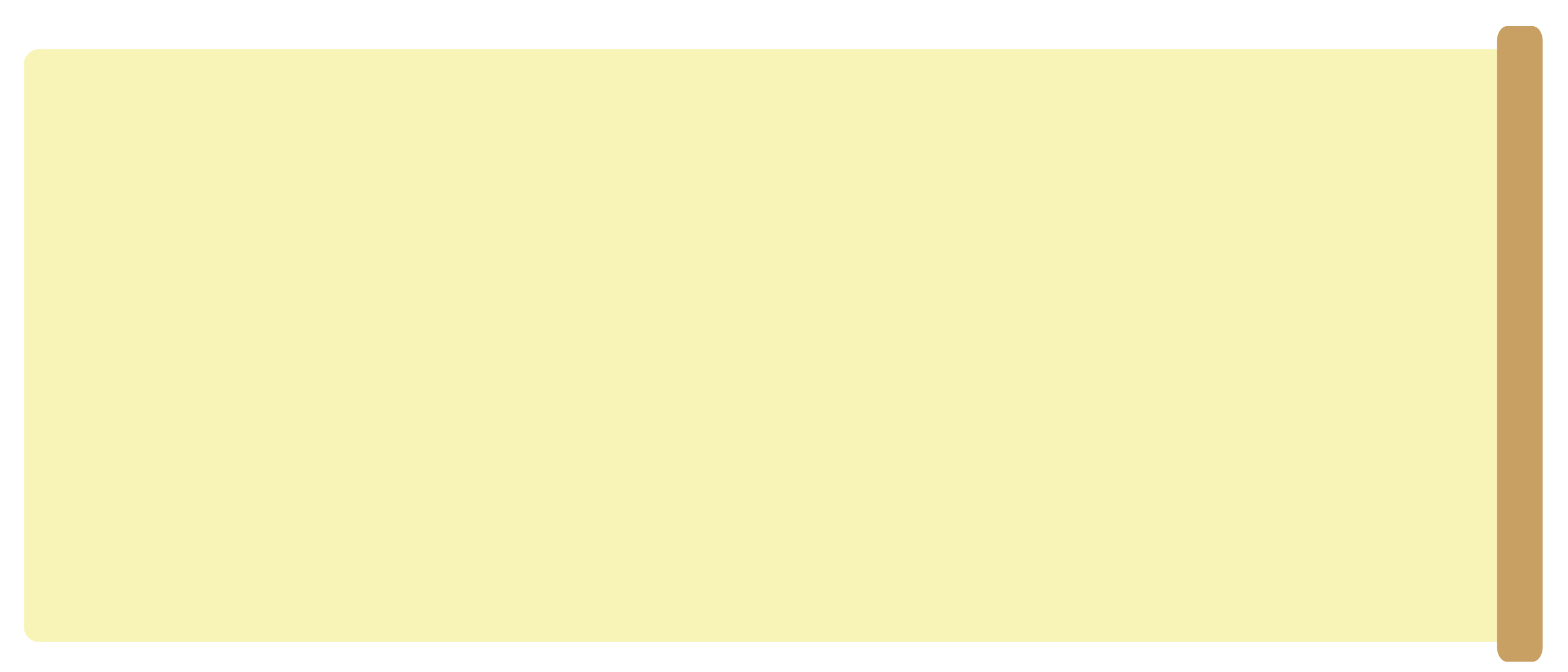 Cách chọn kiểu có sẵn cho đoạn văn bản:
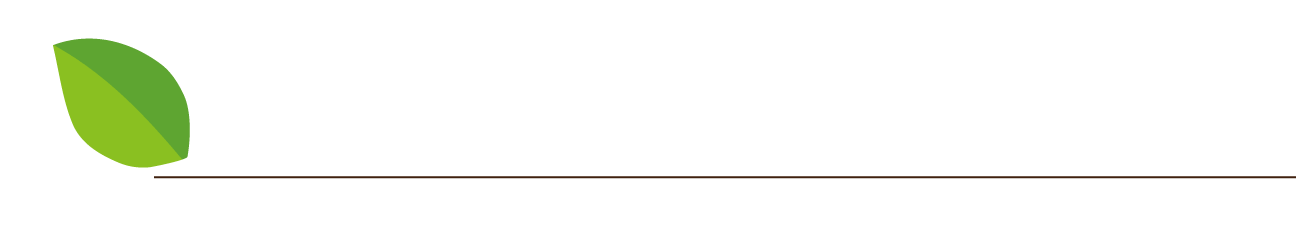 Bước 1: Nháy chuột vào đoạn văn bản cần chọn kiểu trình bày
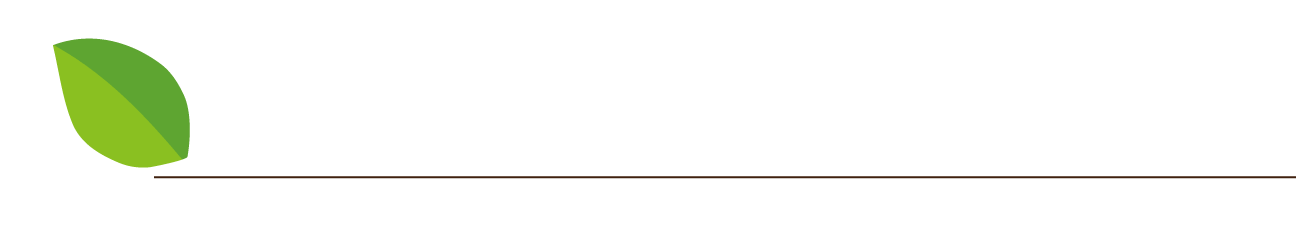 Bước 2: Nháy chọn mẫu có sẵn.
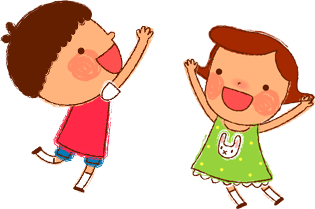 b, Chọn kiểu trình bày văn bản khác, quan sát sự thay đổi của các dòng chữ trong đoạn văn bản.
Mỗi biểu tượng ứng với một kiểu trình bày đoạn văn bản, với phông chữ, cỡ chữ, kiểu chữ khác nhau.
Thảo luận nhóm 2
Em có nhận xét gì về sự thay đổi của các dòng chữ trong đoạn văn bản.
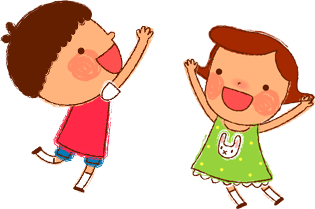 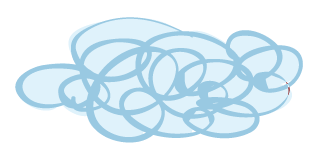 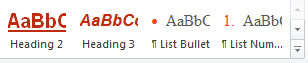 Lợi ích của việc chọn kiểu trình bày có sẵn cho đoạn văn bản
Chọn kiểu trình bày có sẵn cho đoạn văn bản tiết kiệm được thời gian định dạng vì kiểu có sẵn đã được định dạng như: Phông chữ, màu chữ, cỡ chữ.
1. Mở một văn bản có nhiều đoạn đã có sẵn, sau đó luyện tập các thao tác sau:
a, Chọn kiểu trình bày khác nhau cho mỗi đoạn văn bản.
b, Tìm hiểu các kiểu trình bày văn bản có sẵn khác nhau theo hướng dẫn sau:
- Nháy chuột vào mũi tên để hiển thị các kiểu trình bày văn bản sẵn có khác.
2.Trao đổi với bạn và thử làm trên máy tính cách điều chỉnh để:
 Nhiều đoạn văn bản
 Cả văn bản
có cùng một kiểu trình bày.
Đánh dấu (Bôi đen) các đoạn văn bản hoặc cả văn bản cần thay đổi, sau đó chọn kiểu trình bày thích hợp.
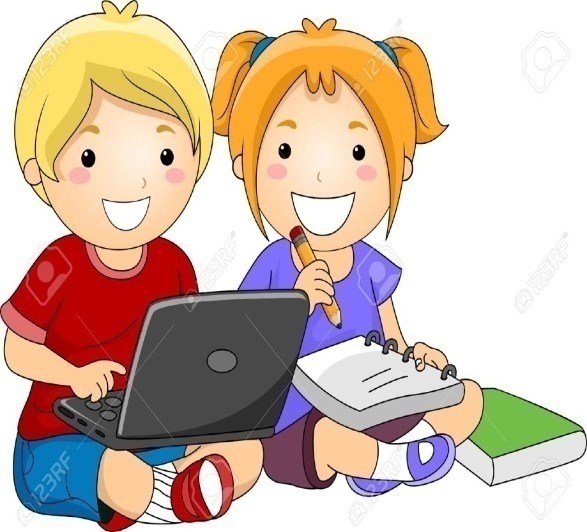 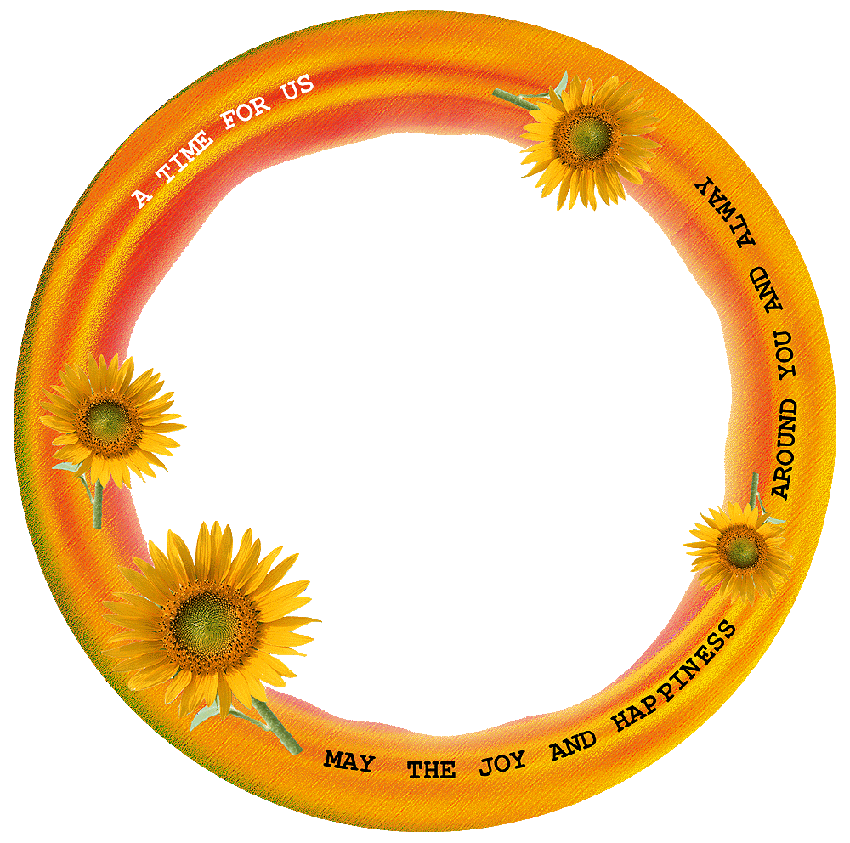 TRÒ CHƠI:
“AI NHANH HƠN?”
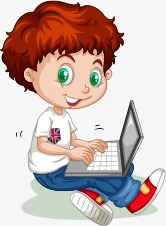 Câu 1: Muốn chọn một kiểu trình bày văn bản có sẵn em nháy chuột vào…..?
A.
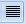 B.
C.
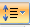 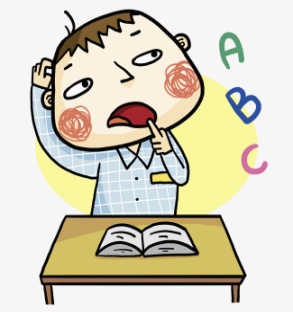 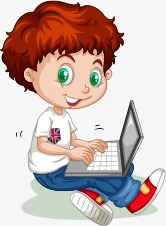 Câu 2: Để chọn 1 kiểu trình bày có sẵn cho 1 đoạn văn bản em làm thế nào?
Đưa con trỏ đến đầu đoạn rồi chọn 
     mẫu thích hợp.
B. Đánh dấu cả văn bản.
C. Cả hai đáp án trên.
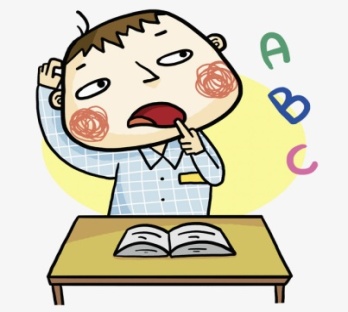 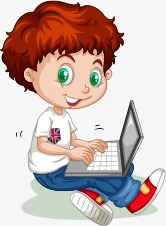 Câu 3: Để hiển thị tất cả các kiểu trình bày văn bản có sẵn em nháy vào….?
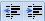 A.
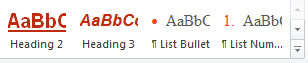 B.
C.
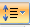 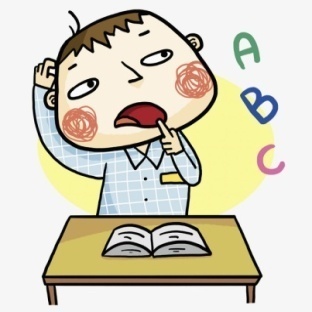 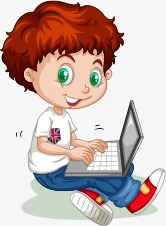 Câu 4: Để chọn nhiều đoạn văn bản có cùng 1 kiểu trình bày em thực hiện như thế nào?
A. Nháy chuột lên đầu đoạn văn bản rồi chọn   
     mẫu thích hợp.
B. Đánh dấu (bôi đen) các đoạn văn bản cần 
      thay đổi rồi chọn mẫu thích hợp.
C. Đánh dấu cả văn bản đó.
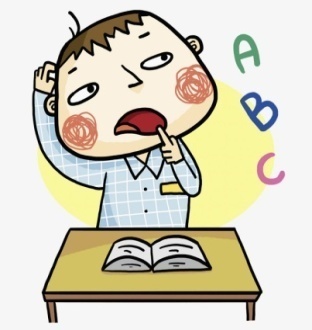 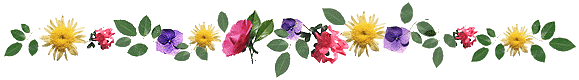 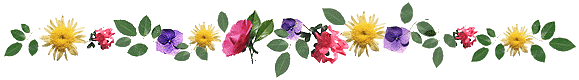 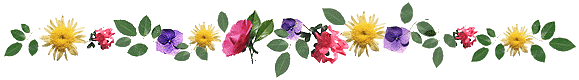 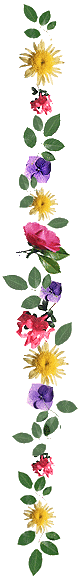 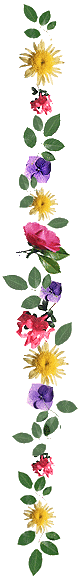 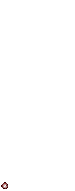 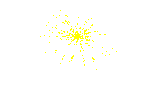 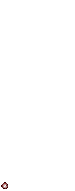 Chân thành cảm ơn 
quý thầy cô và các em!
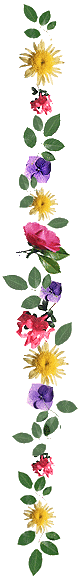 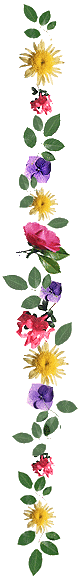 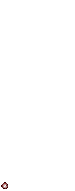 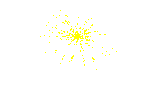 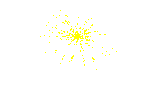 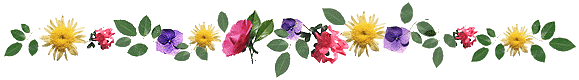 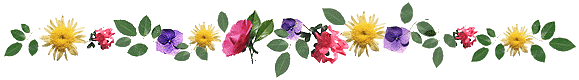 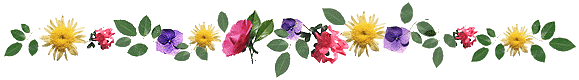